Муниципальное автономное дошкольное образовательное учреждение 
детский сад № 5 «Росток» город Радужный
Наши новые игрушки
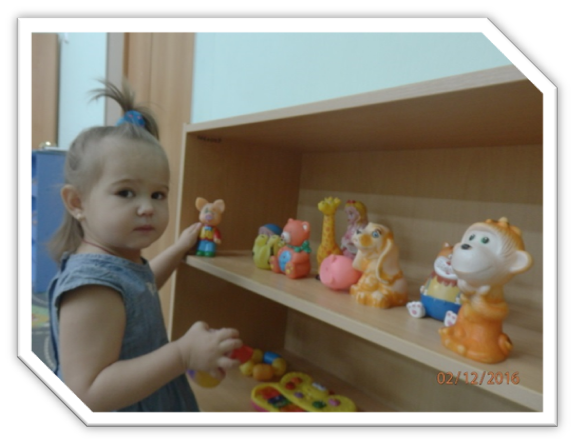 2017 год
«Дети должны жить в мире красоты, игры, сказки, музыки, рисунка, фантазии, творчества» 
В.А. Сухомлинский
Вид проекта: исследовательски – творческий

Тип проекта:  игровой

Продолжительность:  краткосрочный  (5 дней)

Участники проекта: воспитатели, дети II группы раннего возраста, родители

Объект исследования:  игрушки
Актуальность проекта:
В раннем возрасте основой становления личности ребёнка является предметно-игровая деятельность. Миновав её, невозможно рассчитывать на полноценное взросление человека.
Игрушкам принадлежит особая роль в развитии детей раннего возраста.
Она служит основным дидактическим материалом для эмоционального, познавательного речевого, сенсорно-художественно-эстетического развития детей.
Детей раннего возраста отличает ярко выраженная познавательная активность, которая проявляется в любознательности, в стремлении исследовать всё, что они видят, в сосредоточенности на действия с предметами.
С каждой игрушкой дети должны знакомиться отдельно и она должна использоваться по направлениям:
	на занятиях по развитию речи
	ознакомлению с окружающим
	с целью сенсорного развития детей 
	в процессе игровой деятельности
	при проведении игр-забав и развлечений
     Источником накопления чувственного опыта в раннем возрасте является игрушка, так как именно на игрушку ребёнок переносит все свои человеческие чувства. Игрушка – неизменный спутник ребенка с первых дней его жизни. Хорошая игрушка побуждает ребенка к размышлениям, ставит перед ним различные игровые задачи. Игрушка — это не просто забава. Это способствует развитию познавательных процессов, память, воображение, мышление, речь ребенка. И вообще развивает всесторонне развитую личность.
Проблема:
    Исходя из сегодняшней ситуации, одна из проблем детства состоит в том, что у детей мало опыта игры с игрушками, а у взрослых в неразборчивости их выбора. В группе дети бросают игрушки, вырывают друг у друга, не видят, что игрушки валяются. Важно выработать у ребенка привычку беречь игрушки, аккуратно их складывать, убирать после игры. Желательно научить его делиться игрушками при игре со сверстниками.
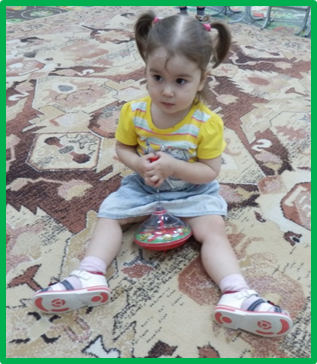 Цель проекта:
Формирование у детей социально-нравственных качеств через организацию разных видов деятельности: игровой, познавательной, продуктивной.

Задачи:
- Продолжать развивать игровые, познавательные, сенсорные, речевые способности, учитывая индивидуальные и возрастные особенности ребенка;
- Овладение детьми игровыми действиями, отражающие известные им жизненные ситуации.
- Формировать бережное отношение к игрушкам, взаимодействие с ними.
- Способствовать накоплению опыта доброжелательных отношение детей и взрослых, умения играть вместе.
Предполагаемый результат проекта:
- Пополнить представление детей об игрушках,
- Проявлять интерес и желание играть с игрушками,
- Развивать речевую активность детей, 
- Научить включать в сюжет игры различные игрушки и пытаться осуществить ролевой диалог,
- Научить детей бережнее относиться к игрушкам,
- Развить общение и взаимодействие ребенка со сверстниками и взрослыми.


Предварительная работа: 
- Составлена картотека игр с куклой. 
- Подобрана литература по теме: «Игры детей раннего возраста».
- Подобран материал для совместной образовательной деятельности с детьми (игры, стихотворения).
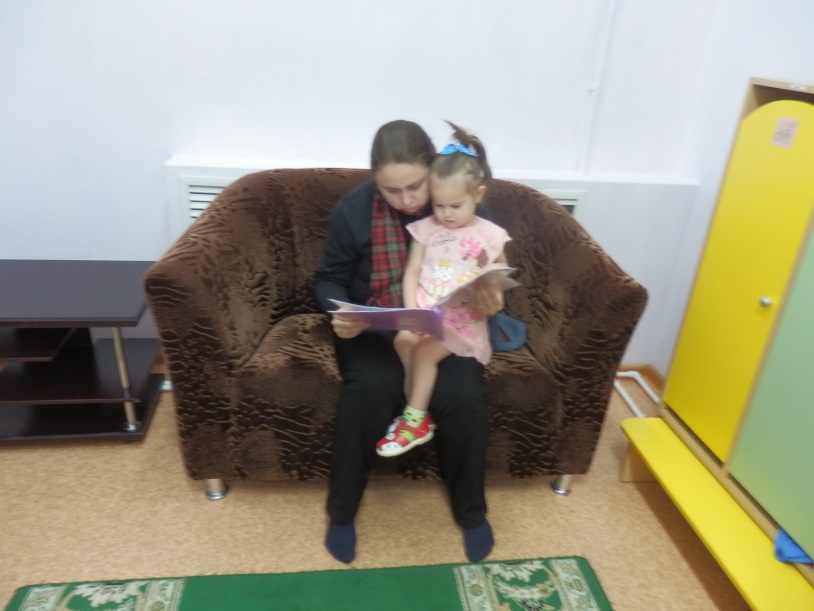 Взаимодействие с семьей:
- Анкетирование родителей на тему: «Роль игрушки в развитии ребенка». 
- Оформление альбома «Играем дома». 
- Родительское собрание на тему «Роль игрушки в развитии ребенка». 
- Папка передвижка «Игры детей раннего возраста». 
- Фотовыставка для родителей: «Наши новые игрушки».
I этап – подготовительный
ПЛАН РАБОТЫ НАД ПРОЕКТОМ
Изучение методической литературы по теме «Игры детей раннего возраста».
Определение целей и задач проекта.
Составить картотеку игр с куклой.
Наблюдение за детьми.
Подборка игр, литературы, иллюстрации, игрушек.
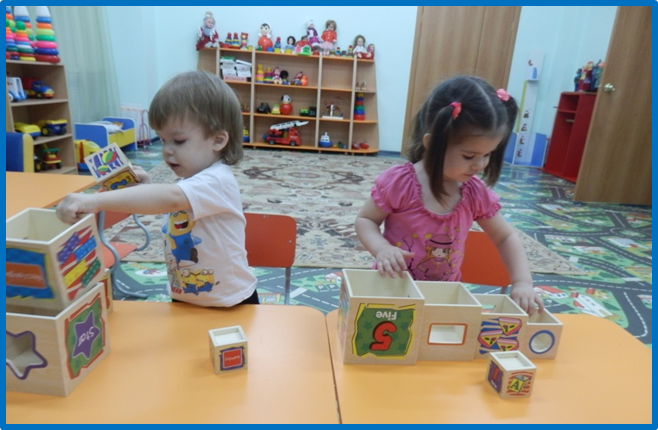 II. Основной этап реализации проекта:

ПЛАН ПРОЕКТНЫХ МЕРОПРИЯТИЙ
1 день  «Мишка»
 1. Обследование мишки.
 2. Чтение и обыгрывание стихотворения А. Барто «Мишка»
 3. Подвижная игра «У медведя во бору».
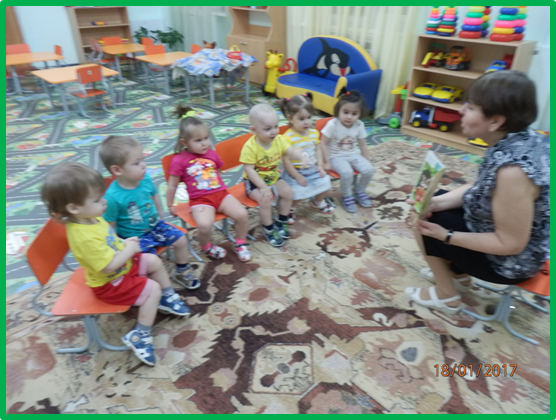 2 день  «Собака»

1.  Обследование собаки.
 2.  Чтение и обыгрывание стихотворения Т. Волгиной «Гав-гав».
 3. Подвижная игра «Собачка».
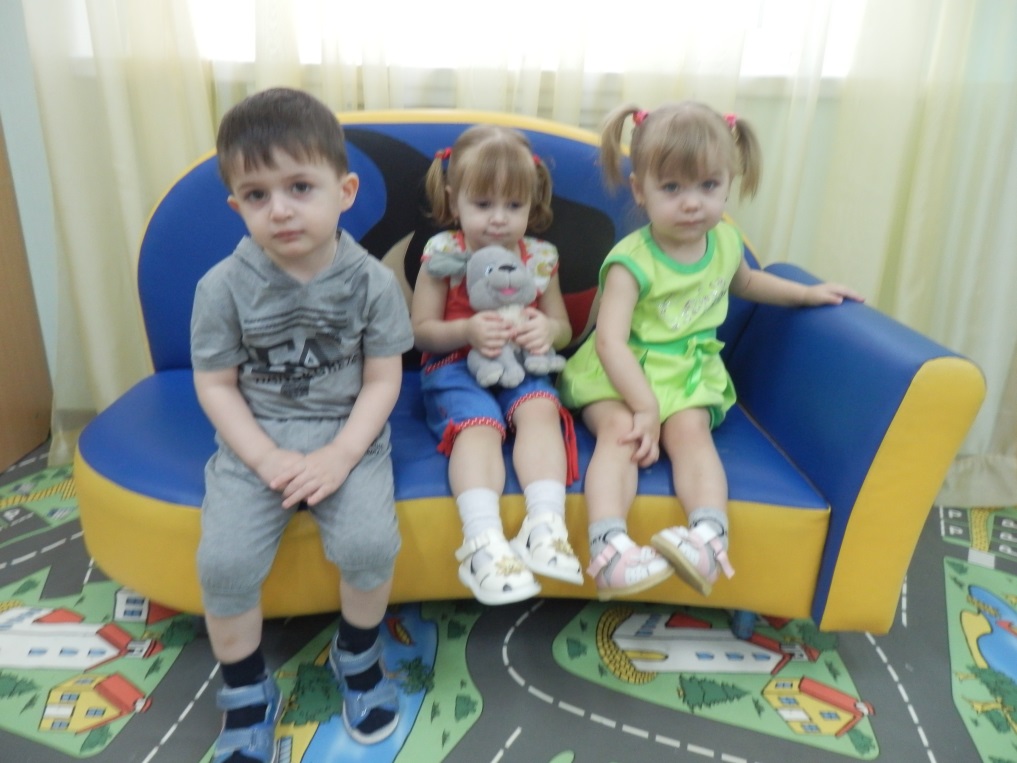 3 день  «Машина»

 1. Обследование машины.
 2. Чтение и обыгрывание стихотворения А. Барто «Грузовик».
 3. Подвижная игра «Автомобили»
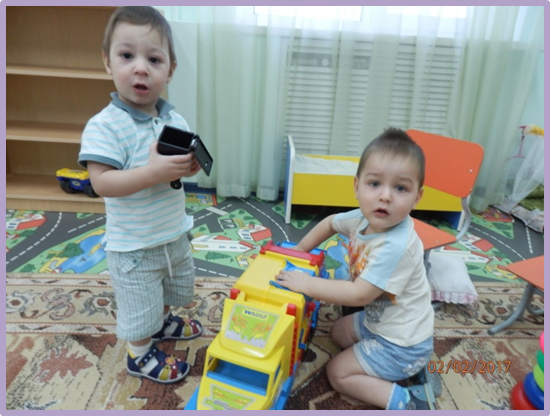 4 день  «Зайка» 

1.  Обследование зайки.
 2. Подвижная игра «Зайка серенький сидит и ушами шевелит». 
 3.  Конструирование из мягкого модуля «Домик для зайки»
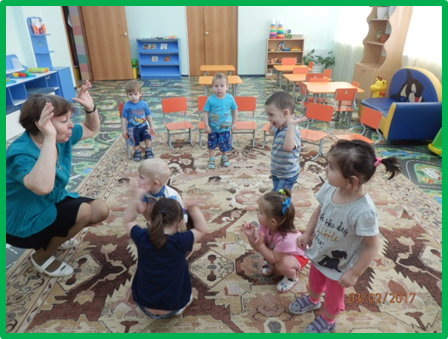 5 день  «Наша Таня»

 1. Обследование мяча - тонет или нет в воде (в виде экспериментальной деятельности)
 2. Чтение и обыгрывание стихотворения А. Барто «Наша Таня»
 3. Игра с куклой «Уложим куклу спать»
 4. Подвижная игра «Прокати мяч»
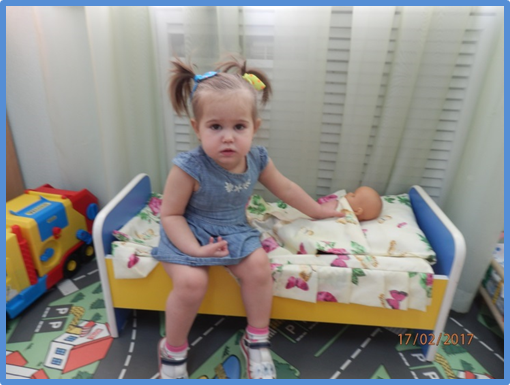 III. Заключительный этап.  Фотоколлаж: «Наши новые игрушки»
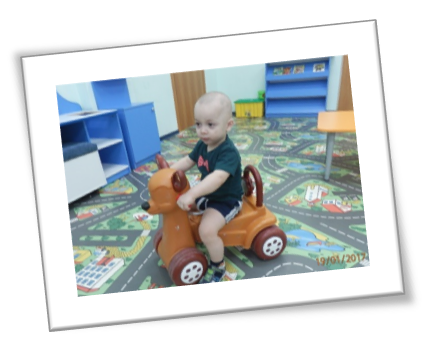 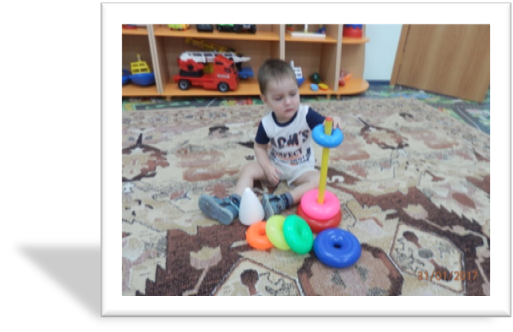 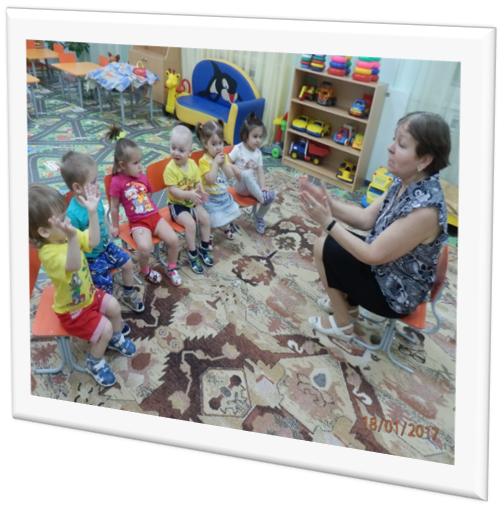 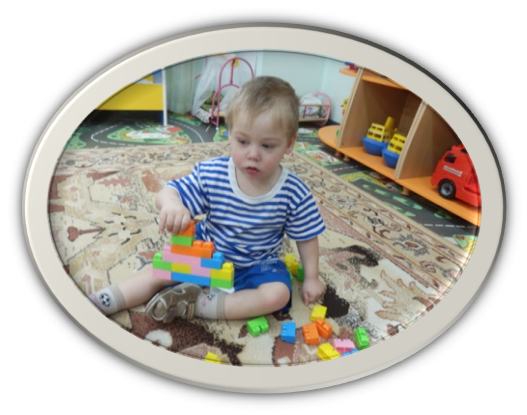 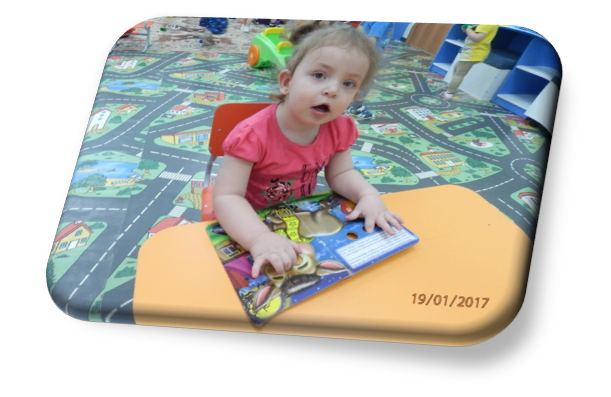 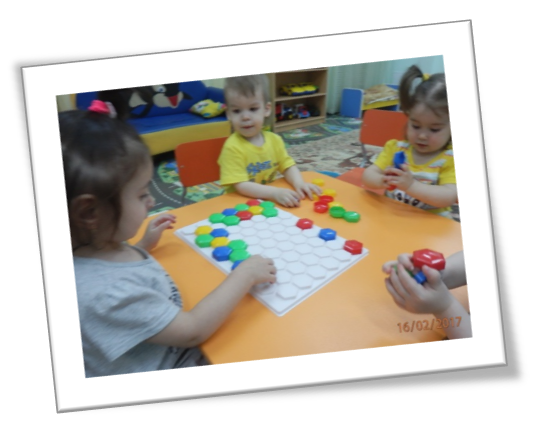 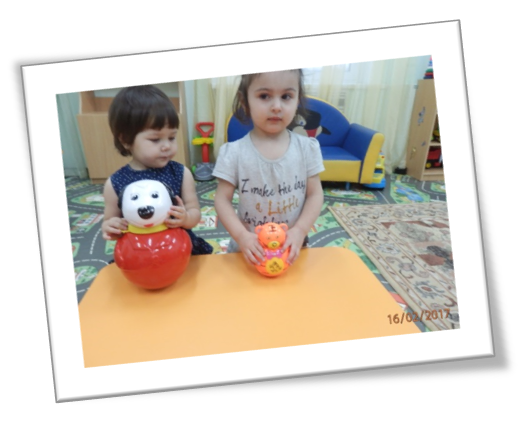 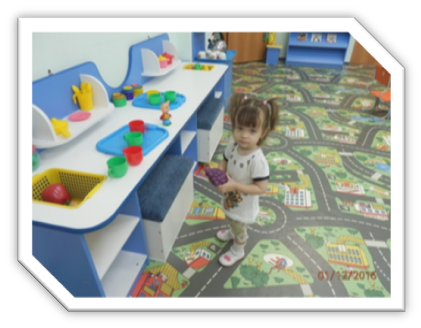 Фотоколлаж: «Наши новые игрушки»
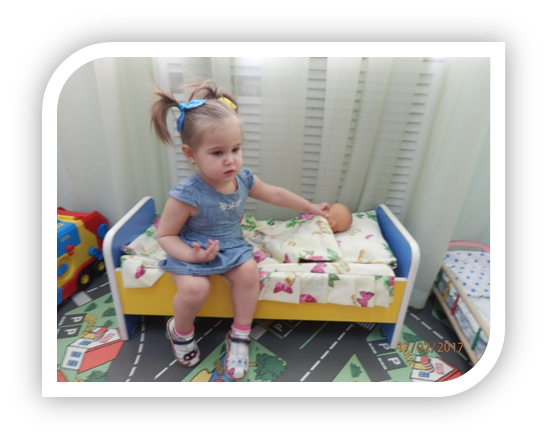 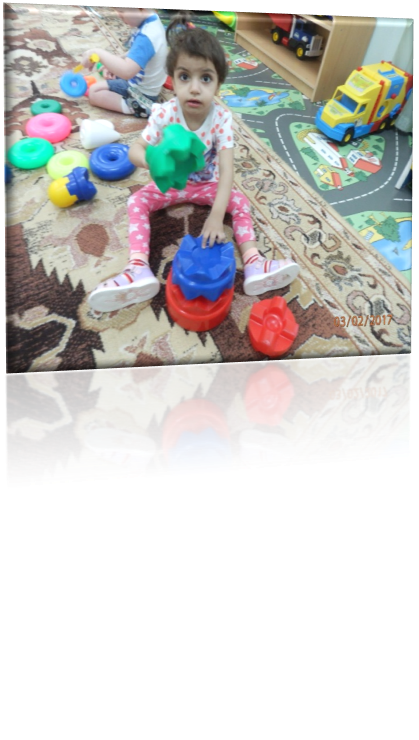 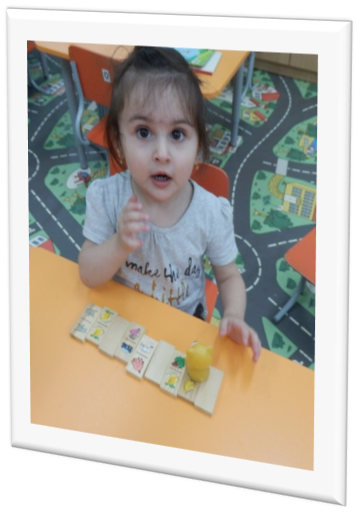 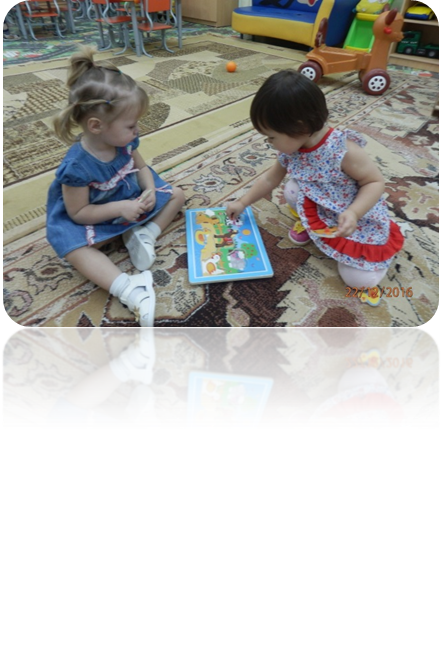 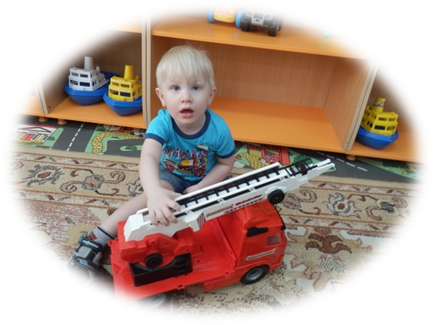 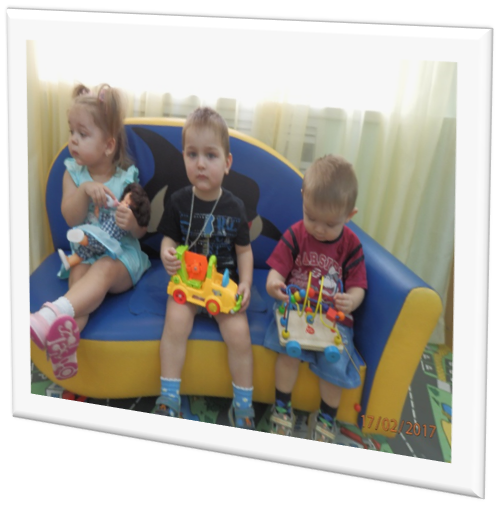 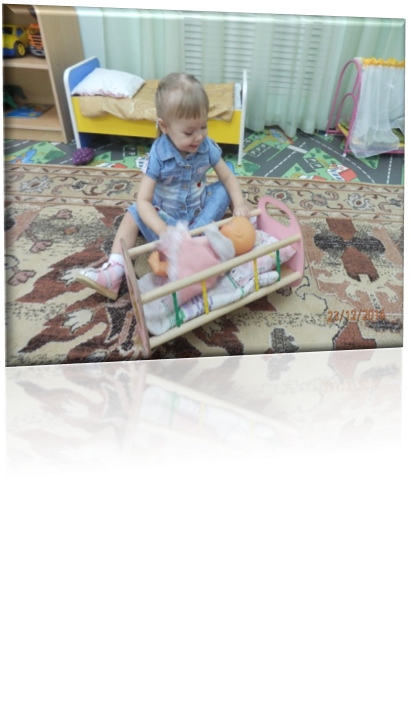 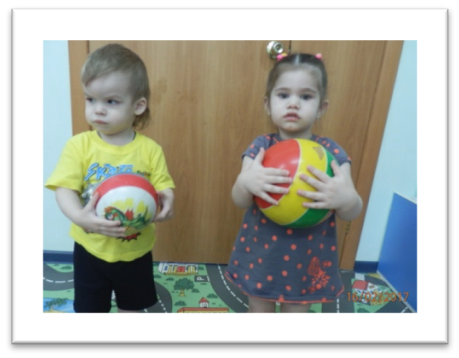 Выводы:

 В ходе работы над проектом, дети пополнили свои знания об игрушках;

Дети проявляли интерес и желание играть с игрушками;

Во время самостоятельных игр в игровых уголках и в совместных играх с педагогом, дети стали более внимательными и бережливыми по отношению к игрушкам, с удовольствием играют друг с другом;

Дети включают в сюжет игры различные игрушки и пытаются осуществлять ролевой диалог;

Считаю, что удалось достигнуть хороших результатов взаимодействия педагог - родители. Родители принимали активное участие в реализации проекта.
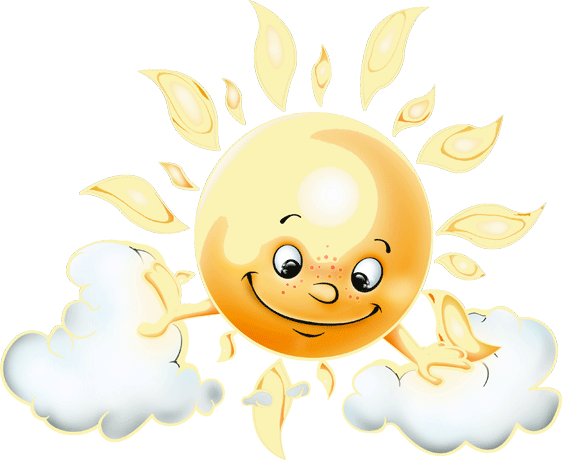 Спасибо за внимание!
Пешкова Ольга Васильевна